Антарктида
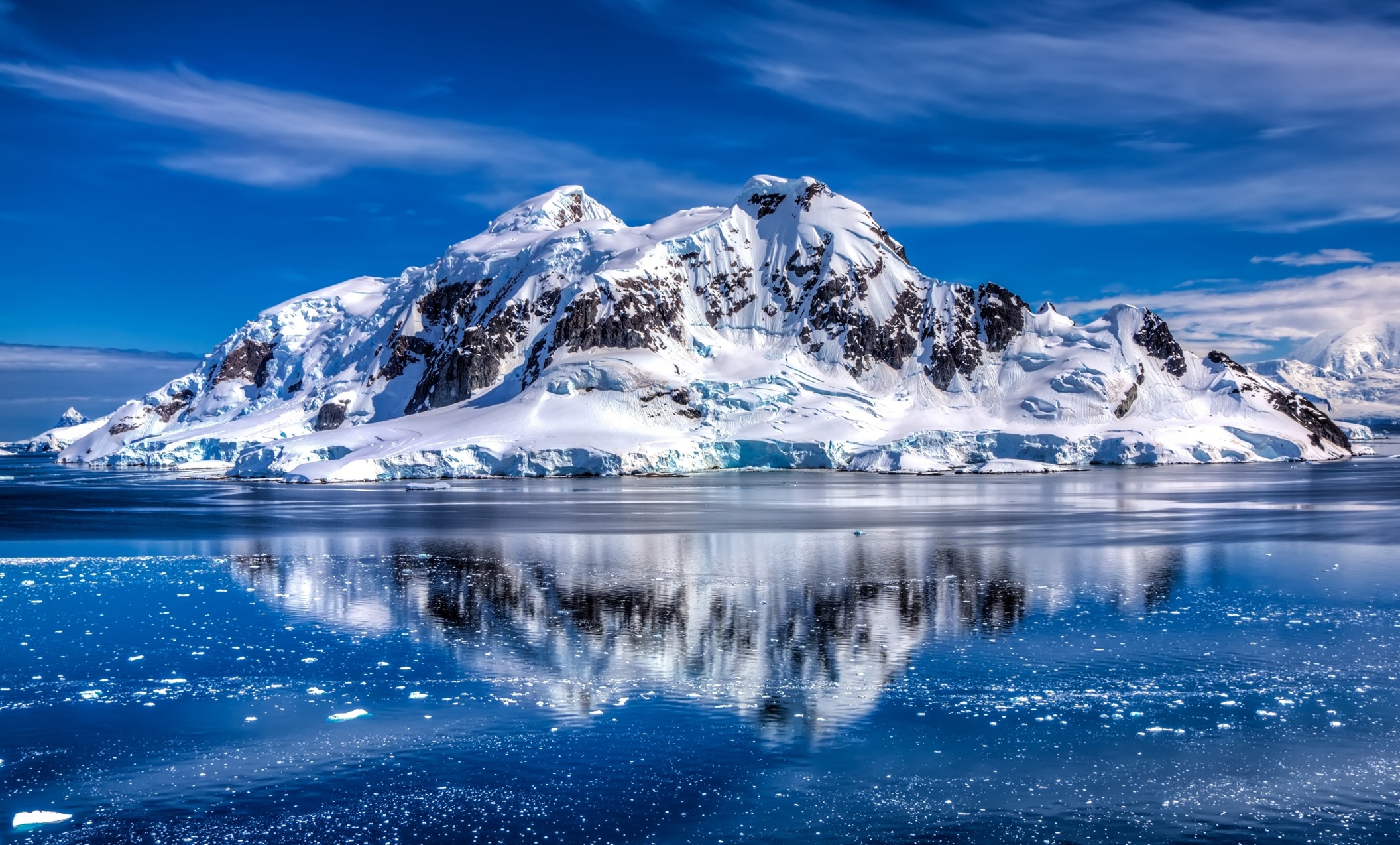 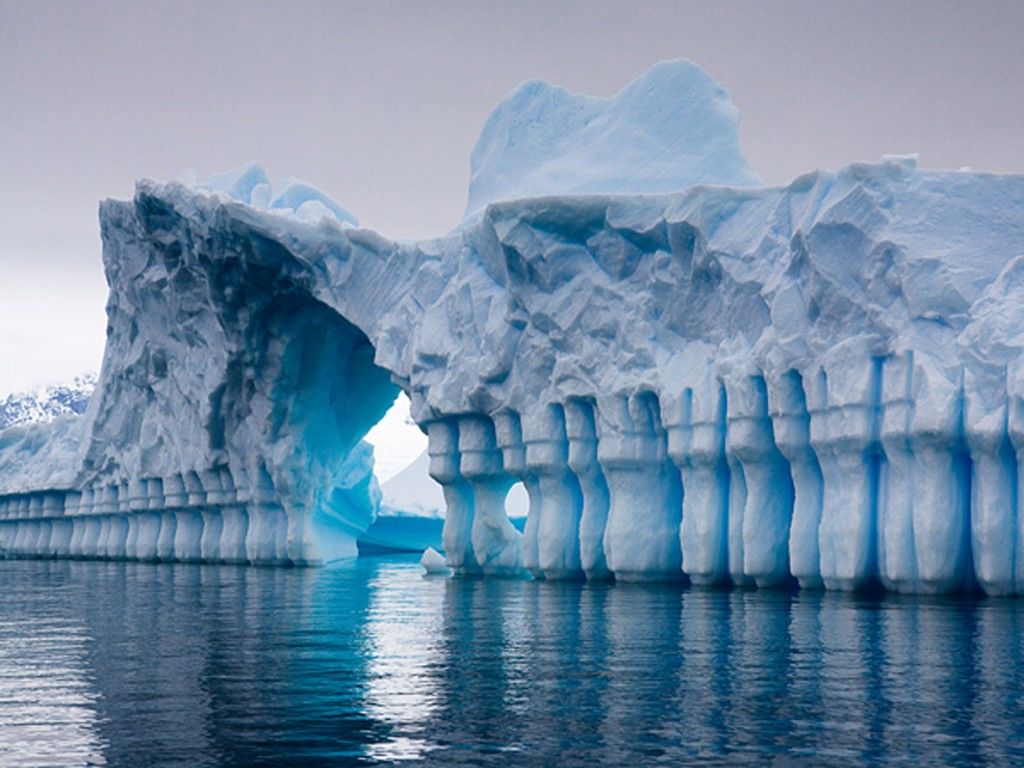 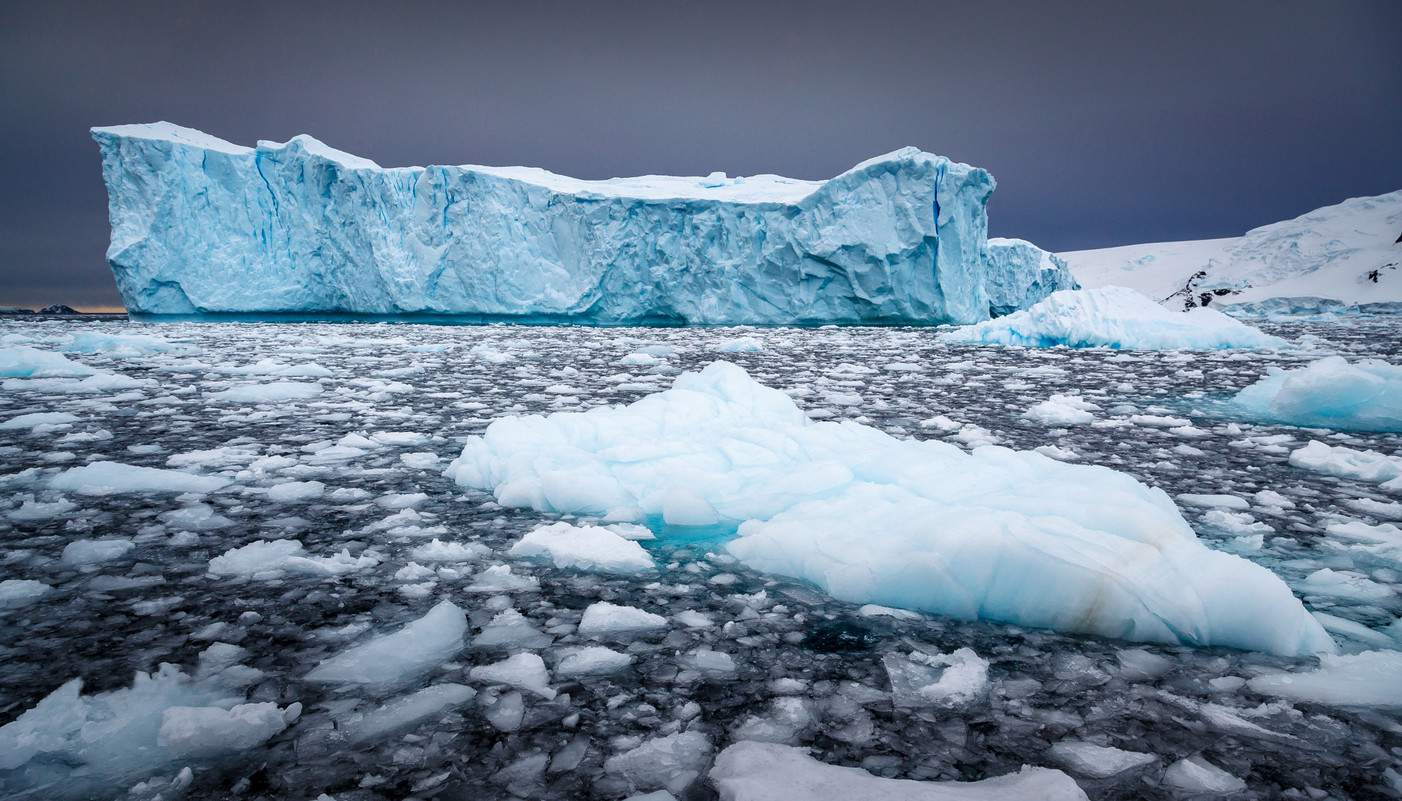 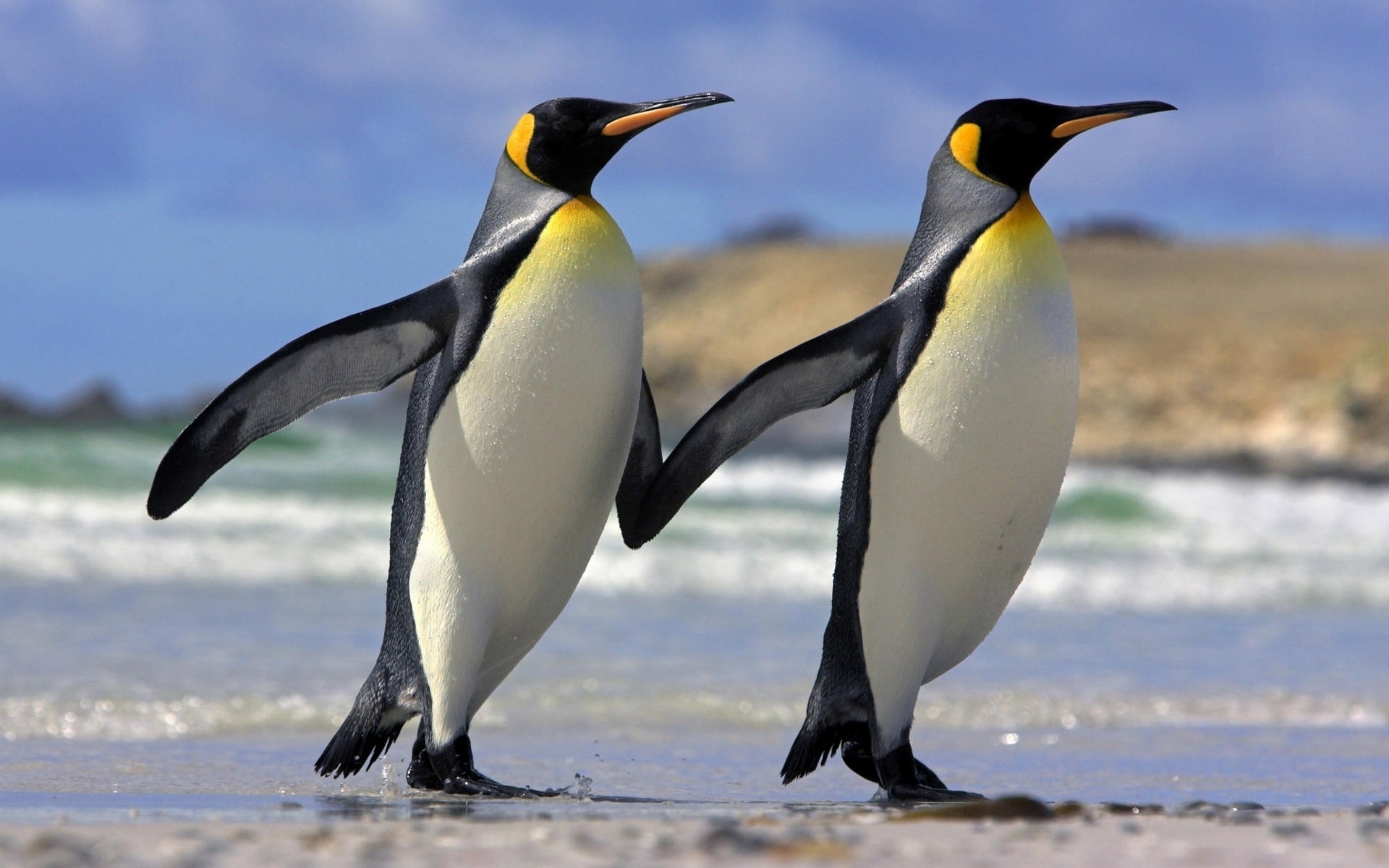 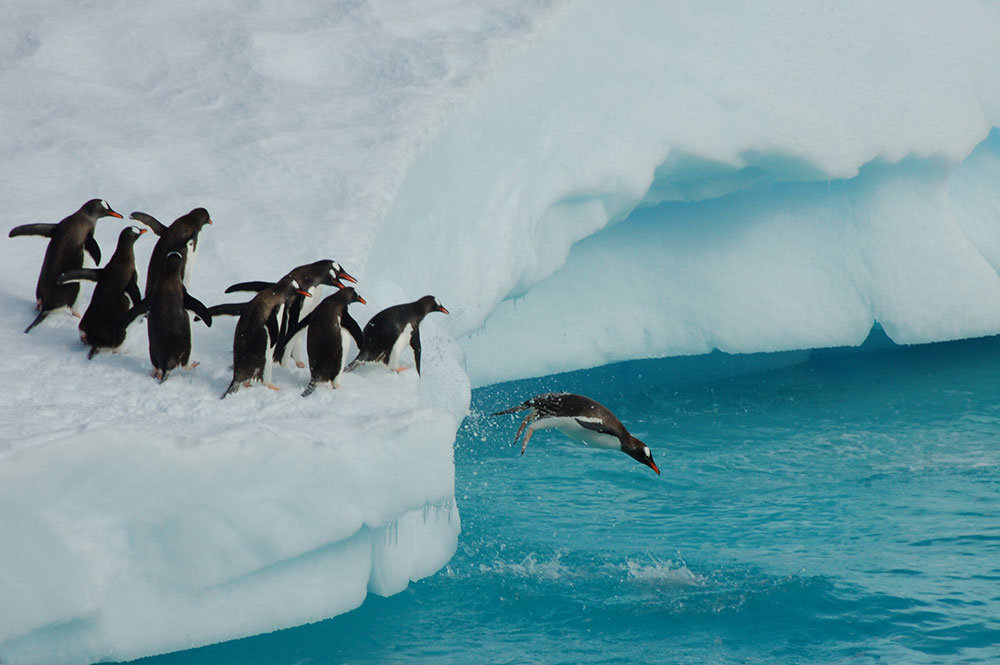 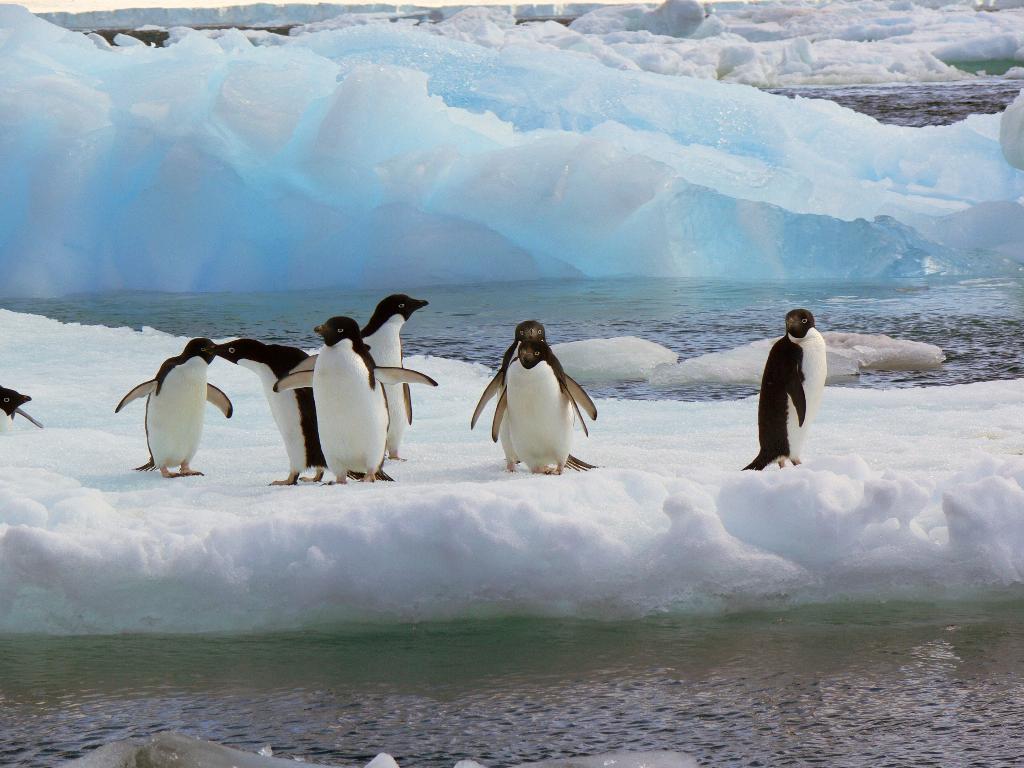 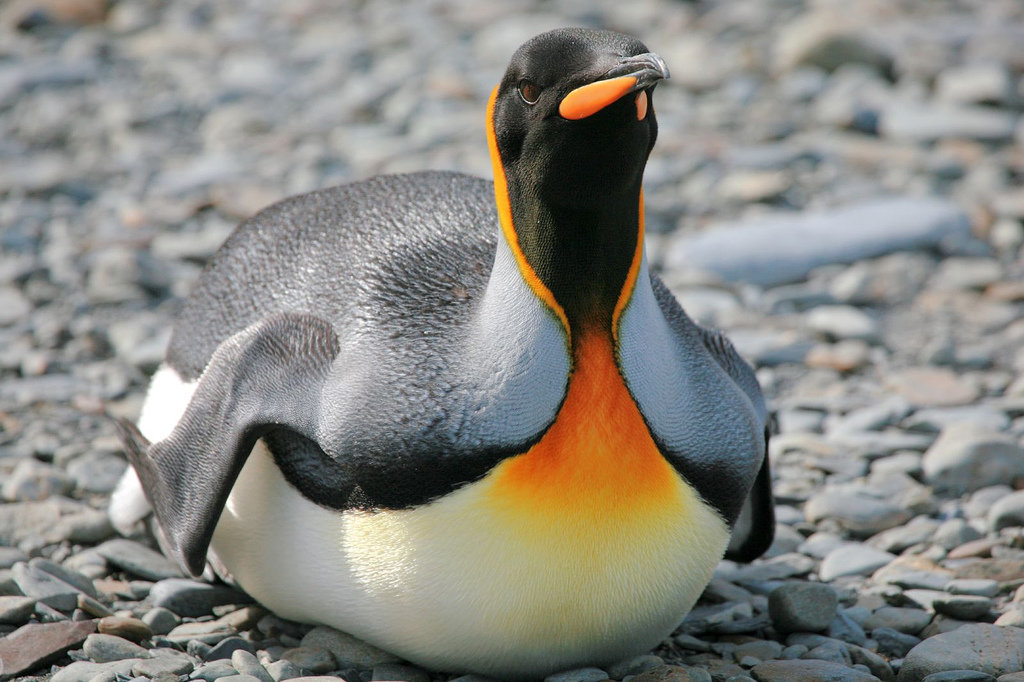 Пингвины
Северное сияние
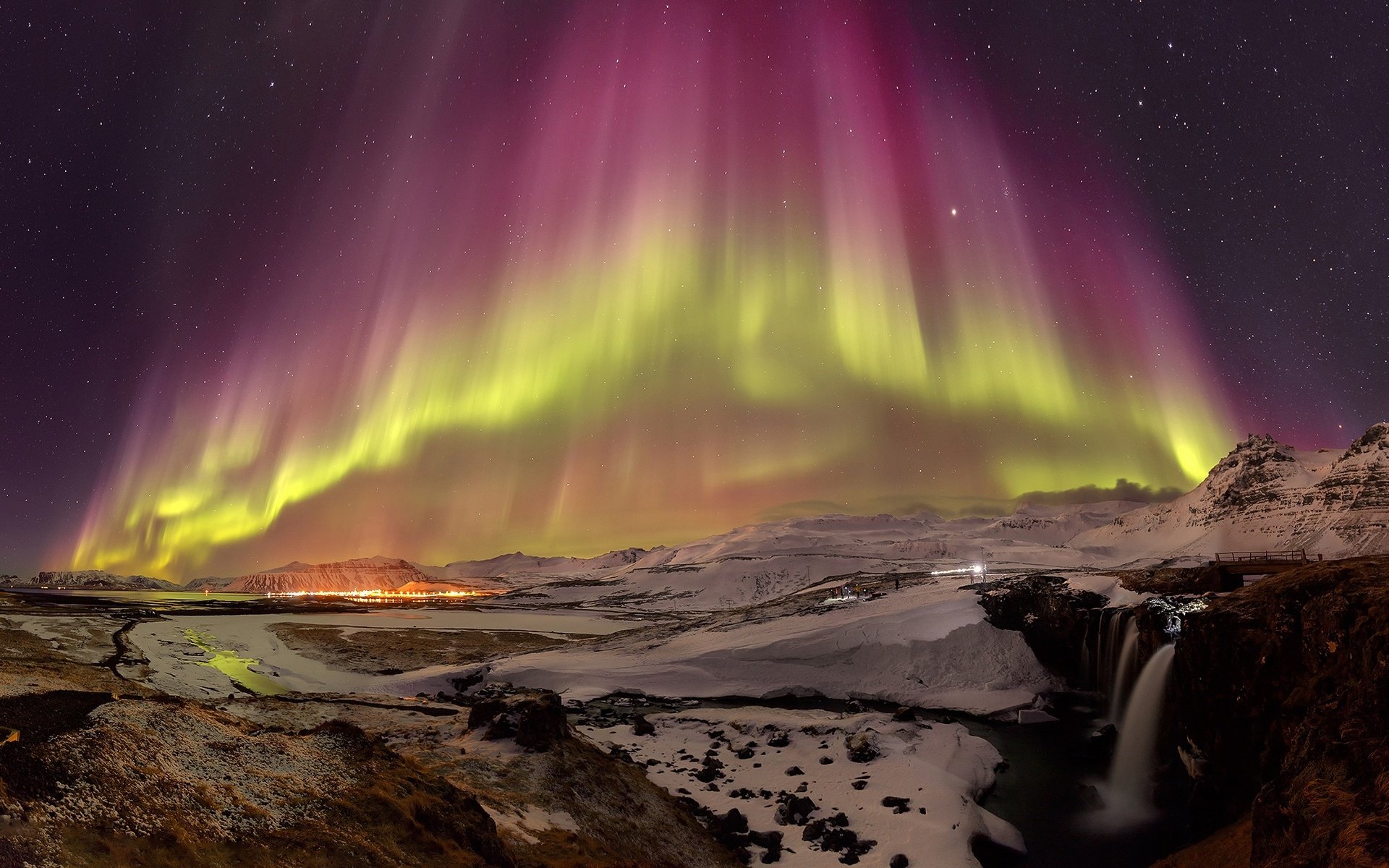 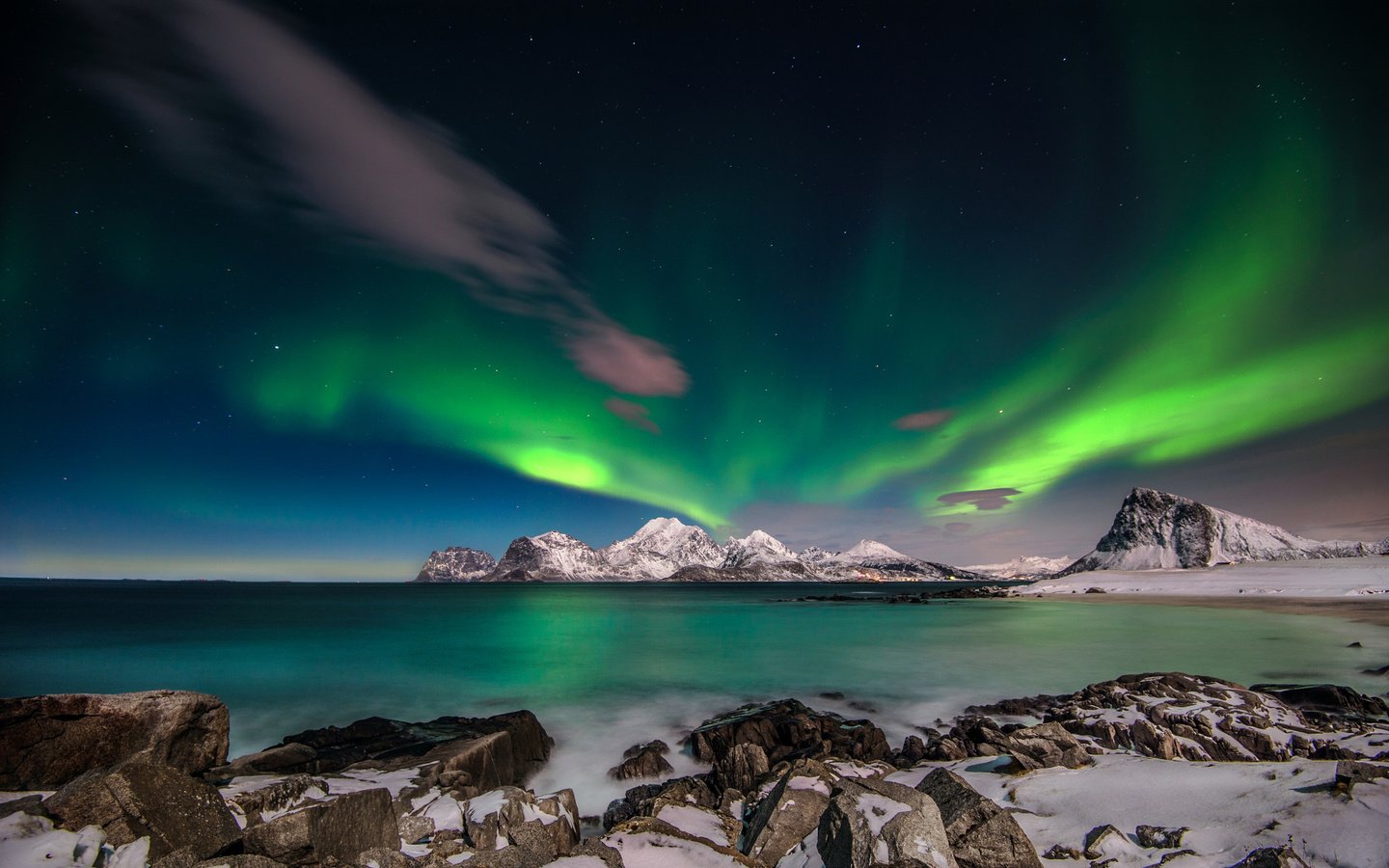